Rector 
побеждает 
легаси
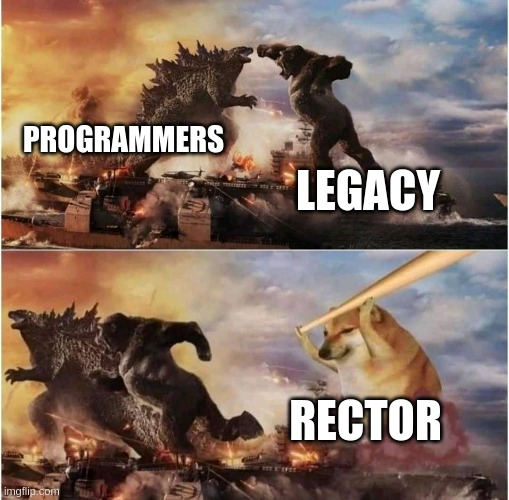 Обо мне
Владимир Романичев
CTO в Ветменеджер
Пишу на php с 2009
Ironman 70.3
Есть собачка и котик
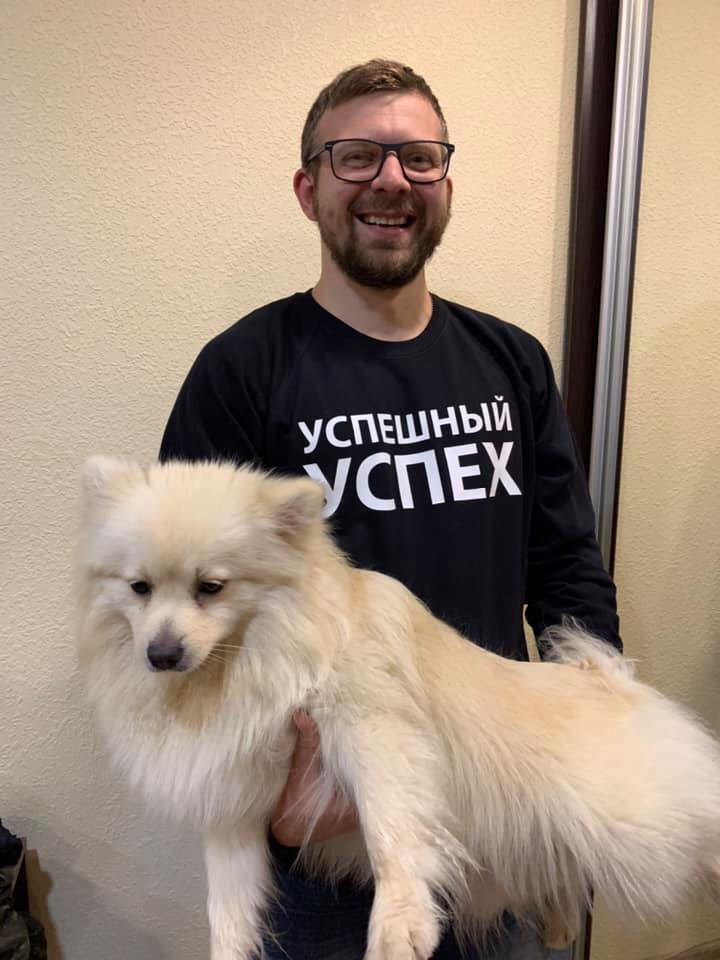 О Ветменеджер
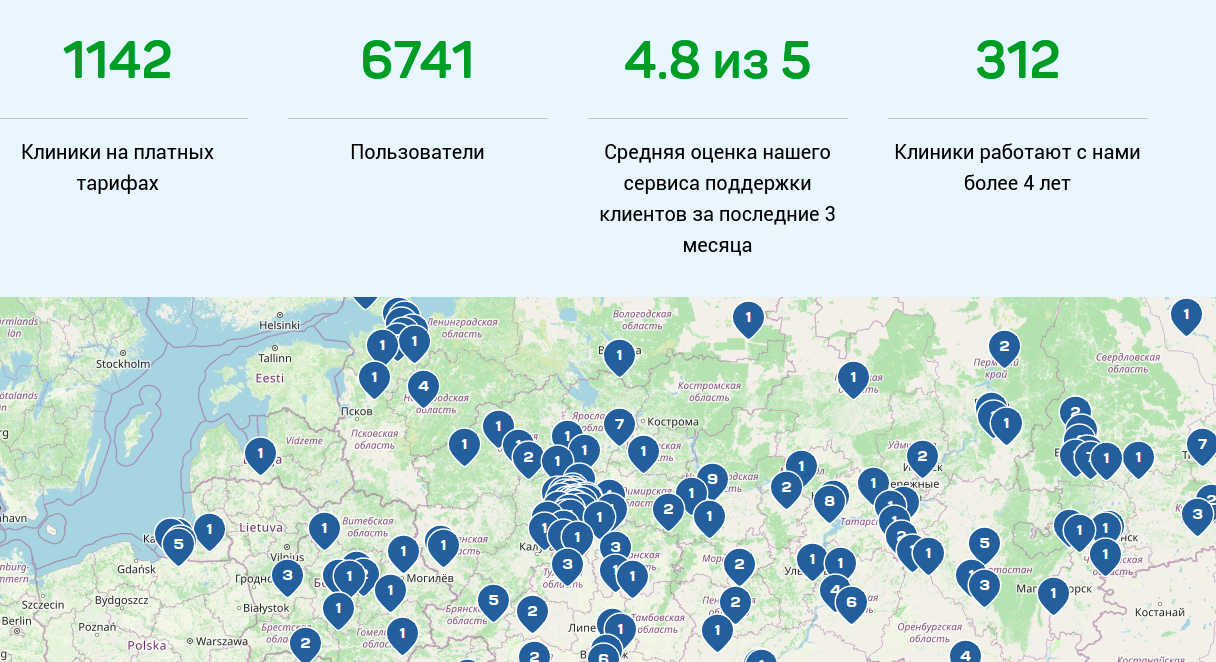 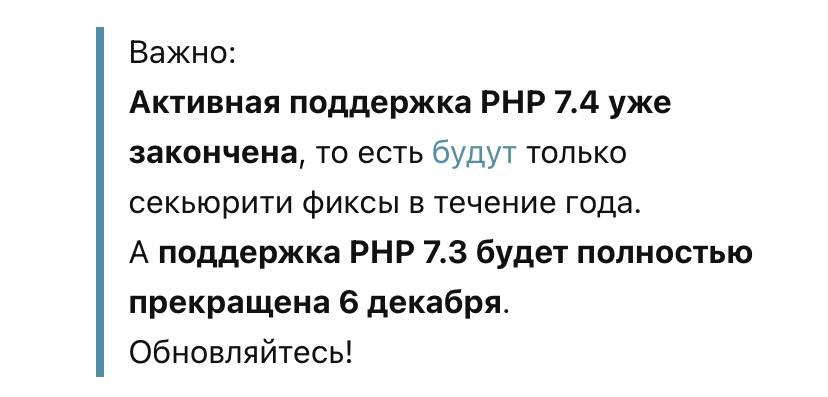 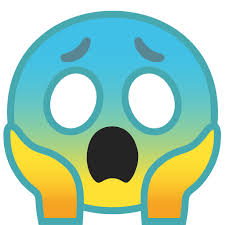 Rector - обновляет и рефакторит код
Удалим слово "legacy" из словаря.
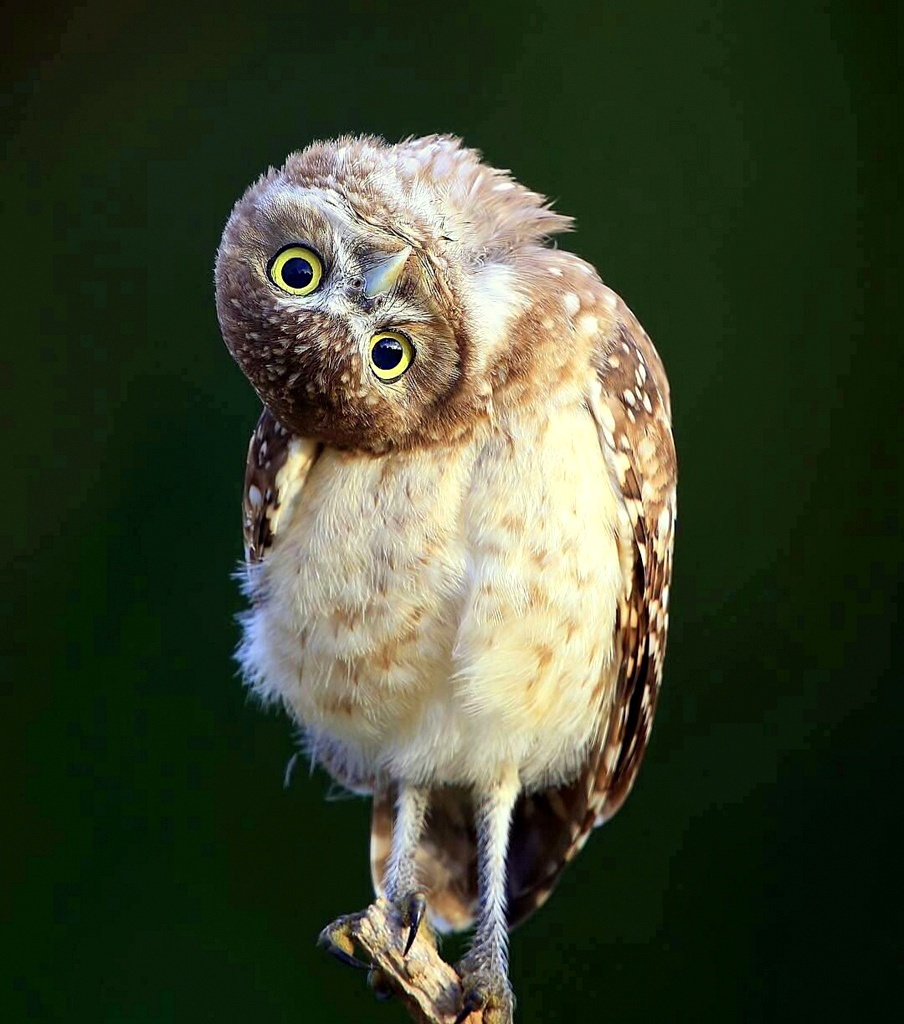 Выводы о Rector
Rector не победил legacy 
Поддержка legacy - это миллиарды долларов 
Что экономит хотя бы 1% стоит миллионы
У ректороподобных инструментов большое будущее
Кому нужен ректор?
Много legacy и его нужно развивать
Нет денег, чтобы все переписать
Ваш код соответствует хоть немного PSR
Линтеров вам стало мало
QA у вас есть
Хочется улучшать, но не знаете с чего начать
У вас новый проект с сомнительной командой
Подключаем Rector
composer require rector/rector --dev
vendor/bin/rector init
# Запуск 
vendor/bin/rector process src --dry-run
Правила
RemoveUselessReturnTagRector

Remove @return docblock with same type as defined in PHP
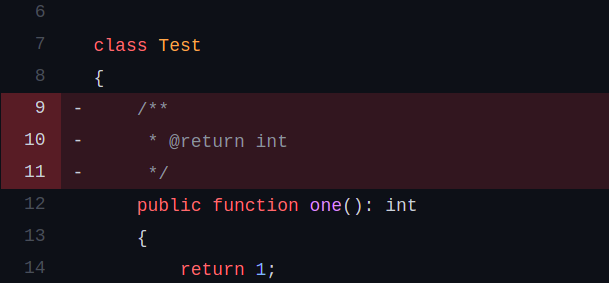 Правило SimplifyUselessVariableRector
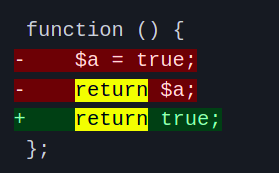 Похоже, но нет
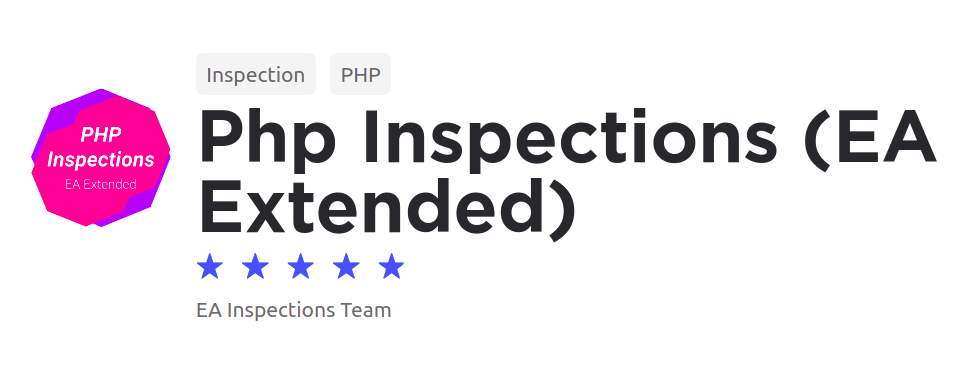 Наборы правил
DeadCode (50)
CodeQuality (70)
TypeDeclaration (22)
PhpХ (Y)
Делает ТВОЮ работу за ТЕБЯ
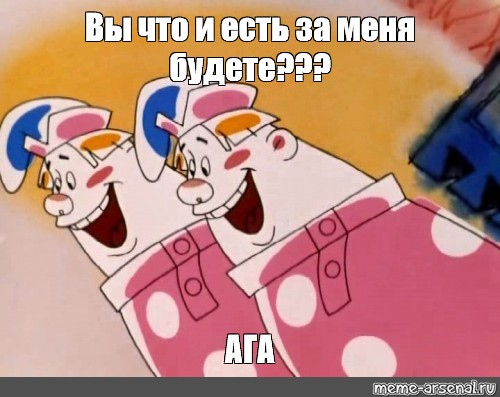 Правило RemoveEmptyClassMethod
class Singleton
{
...
    protected function __construct() { }
    protected function __clone() { }
Правило RemoveUnusedPrivateMethod
class Tool {
    public function exec(): void
    {
        //$this->doWork('one');
        //$this->doWork('two');
    }
    private function doWork($name): void
    {
        ...
    }
Как лечить?
class Tool {
    public function exec(): void
    {
        $this->doWork('one');
        //$this->doWork('two');
    }
    private function doWork($name): void
    {
        ...
    }
RemoveUnusedNonEmptyArrayBeforeForeachRector
function sum($arr)
    {
        $sum = 0;
        if (!empty($arr)) {
            foreach ($arr as $item) {
                $sum += $item;
            }
        }
        return $sum;
    }
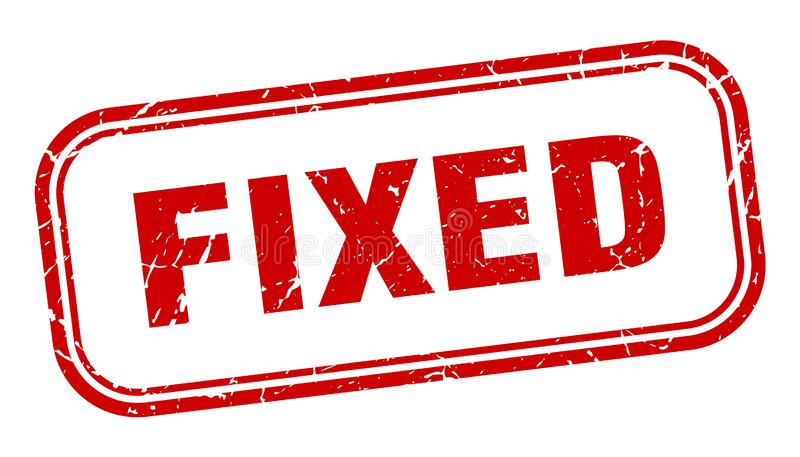 Проблемы Rector
Ломает код
Работает ПОЛУавтоматически
250к строк фиксит около 3х минут
Невозможно использовать в запущенных случаях
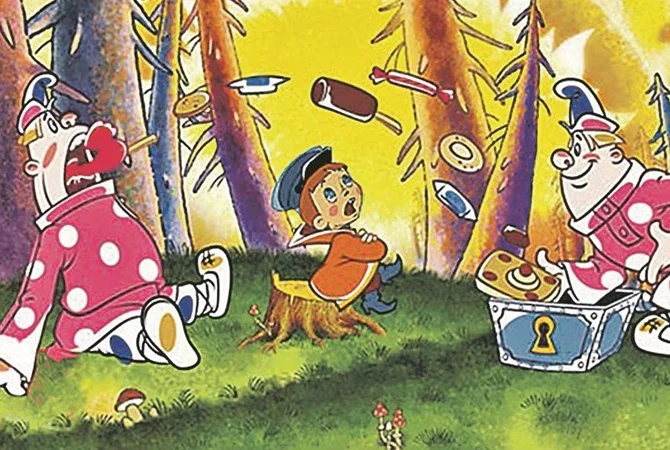 Что удалось нам?
Удалили 8к строк
Улучшили кодовую базу
Ректор в pipeline следит за кодом
Обновили PHPUnit с 6й на 9ю версию (600 классов за 2 часа)
Ссылки
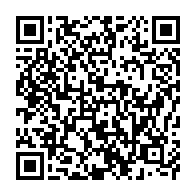 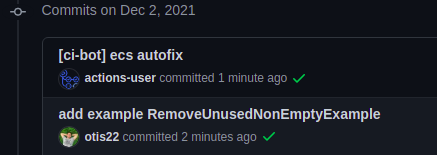